Elements of a Map
DOGSTAILS
What makes a good map?
Cartographers, people who make maps, have to follow certain rules when they are making maps.
In order to have a map that people can rely on, the cartographer must have certain elements on the map
There is a simple acronym that we use to remember what these elements are
DOGSTAILS
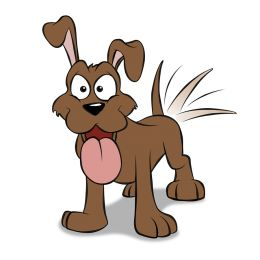 What does DOGSTAILS stand for?
Date		Title
Orientation	Author
Grid		Index
Scale		Legend
		Situation
Date
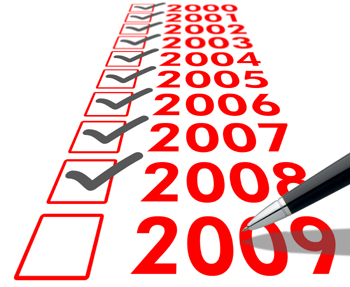 When was the map made? 
Is it still reliable?
Many things can change with the world, so keeping maps up to date is important.
Orientation
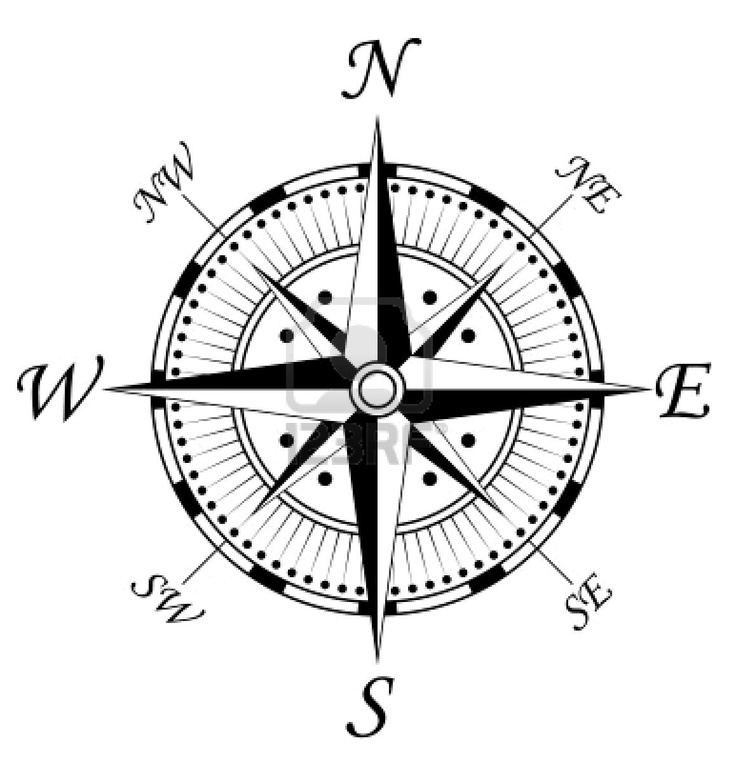 What are the principal directions shown, and how are they shown?
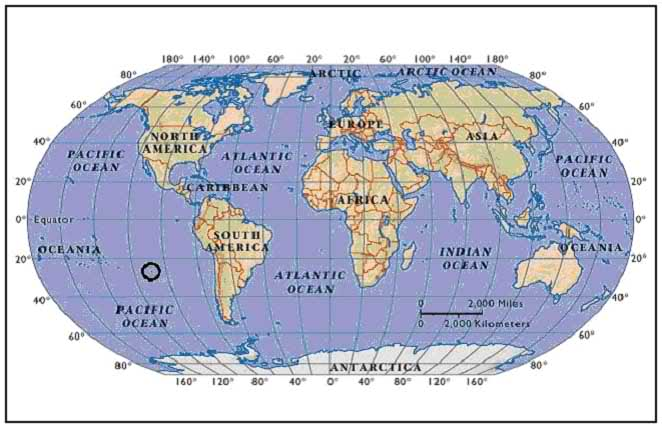 Grid
What kind of grid system is used? (Latitude/Longitude or Coordinates?)
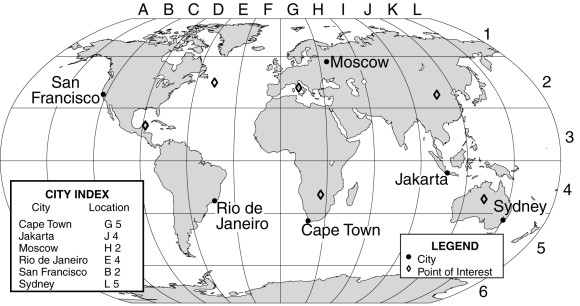 Scale
Is there a map scale?
Uses a ratio to make the map a scaled down version of the real thing
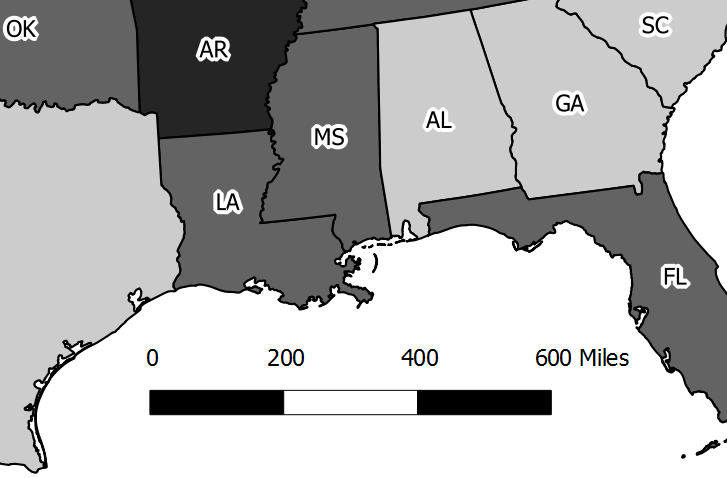 Title
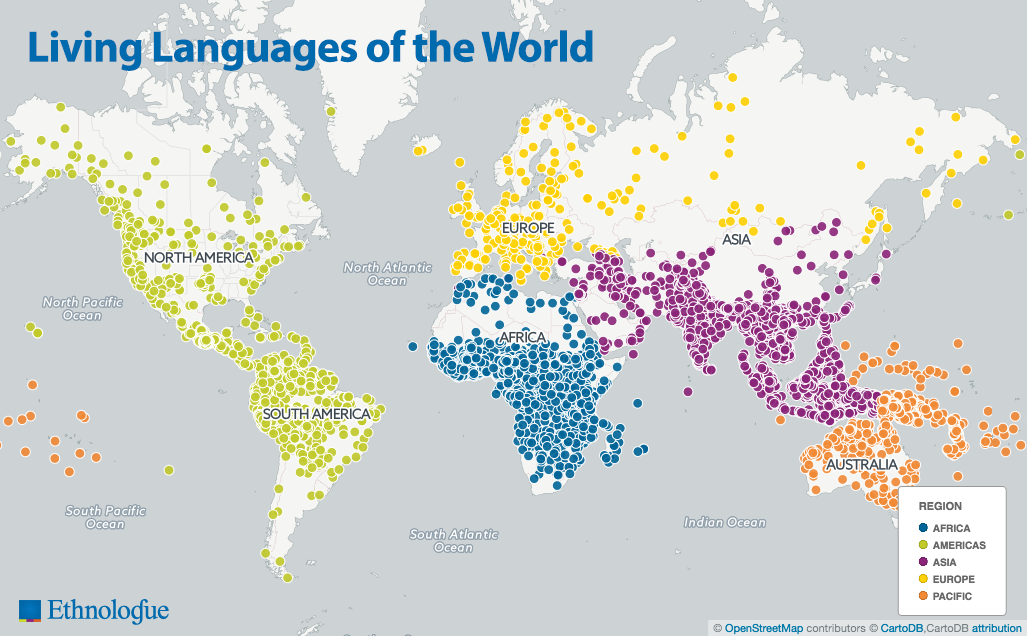 What is the title of the map? 
What is the time and place of the map?
Author
Who made the map?
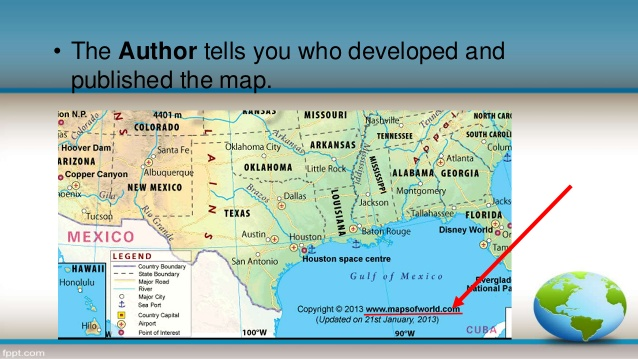 Does the map have an alphabetical listing of places and a grid?
Index
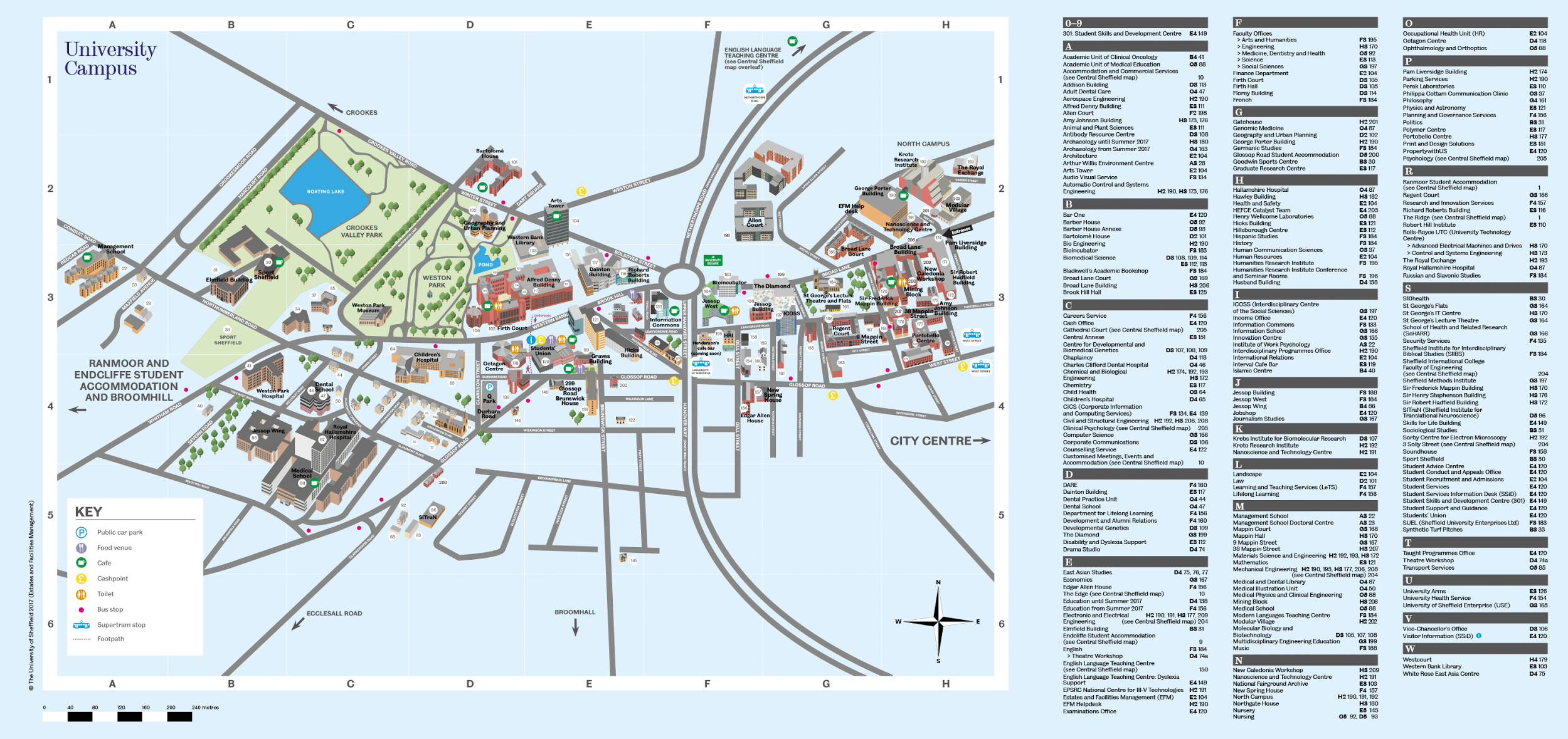 Legend
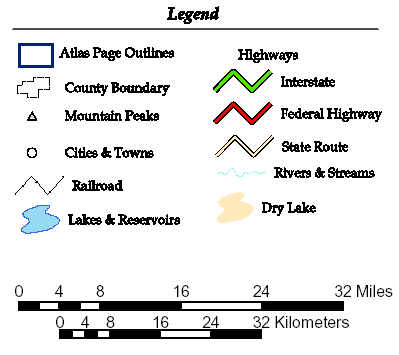 Also known as a key
Does the map have a legend that explains the map symbols?
Situation
Does the map show this location in relation to other places, such as an inset map?
Inset map is a zoomed in map of a bigger map
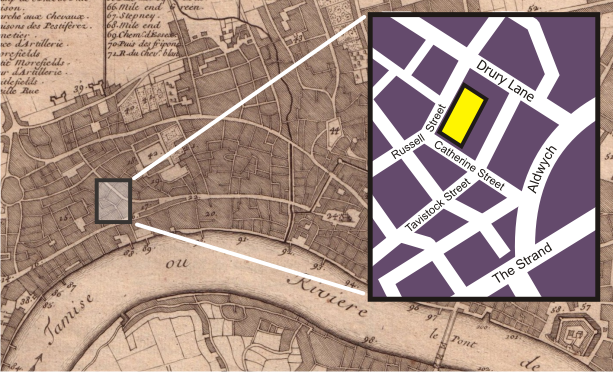 Now Let’s Practice
We are going to practice to see what map elements certain maps all have and some do not.
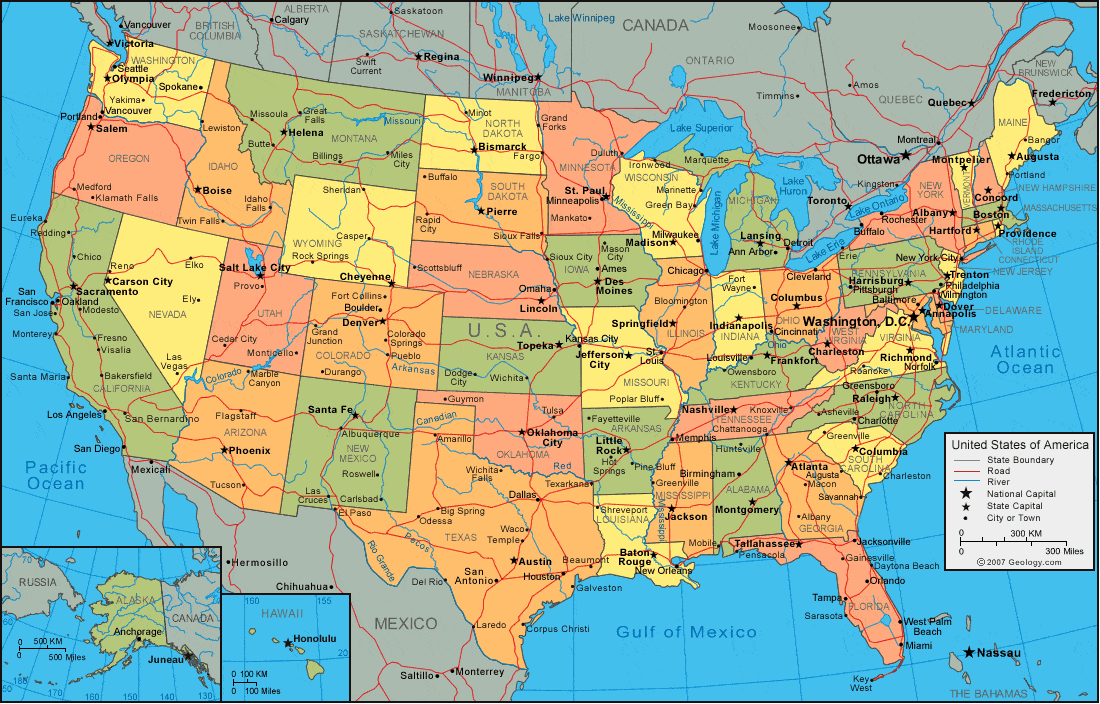 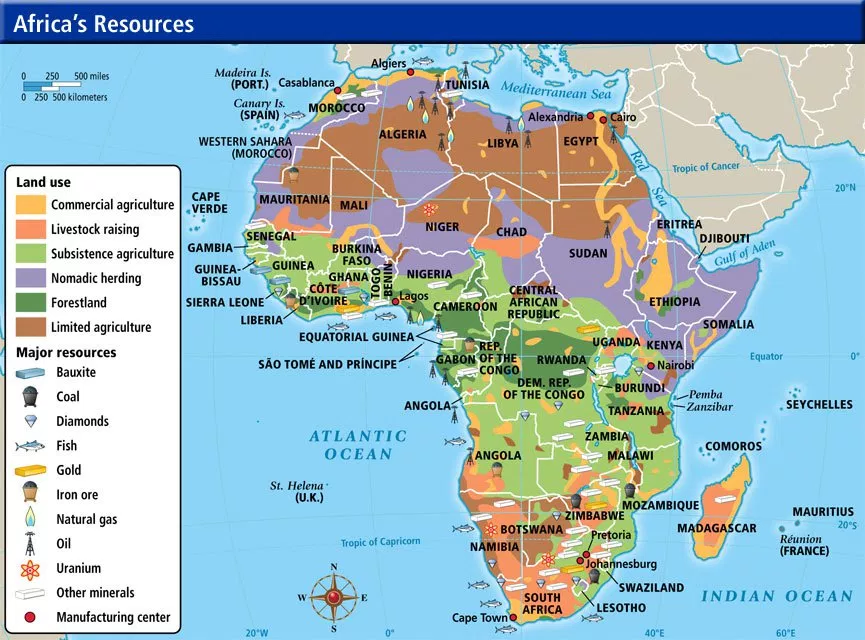 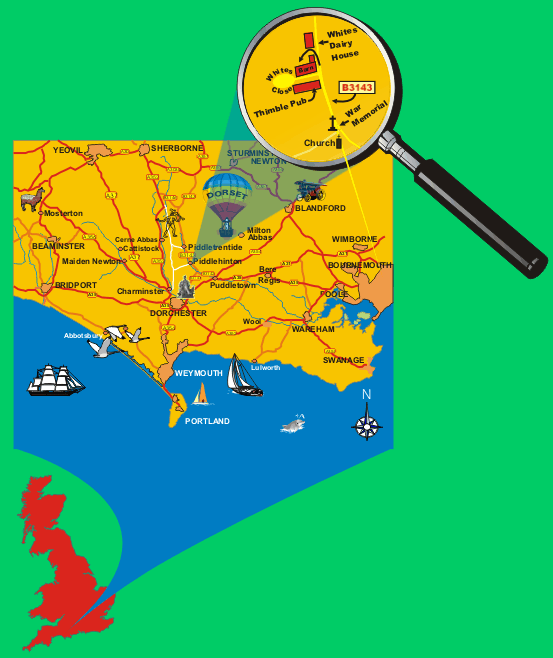 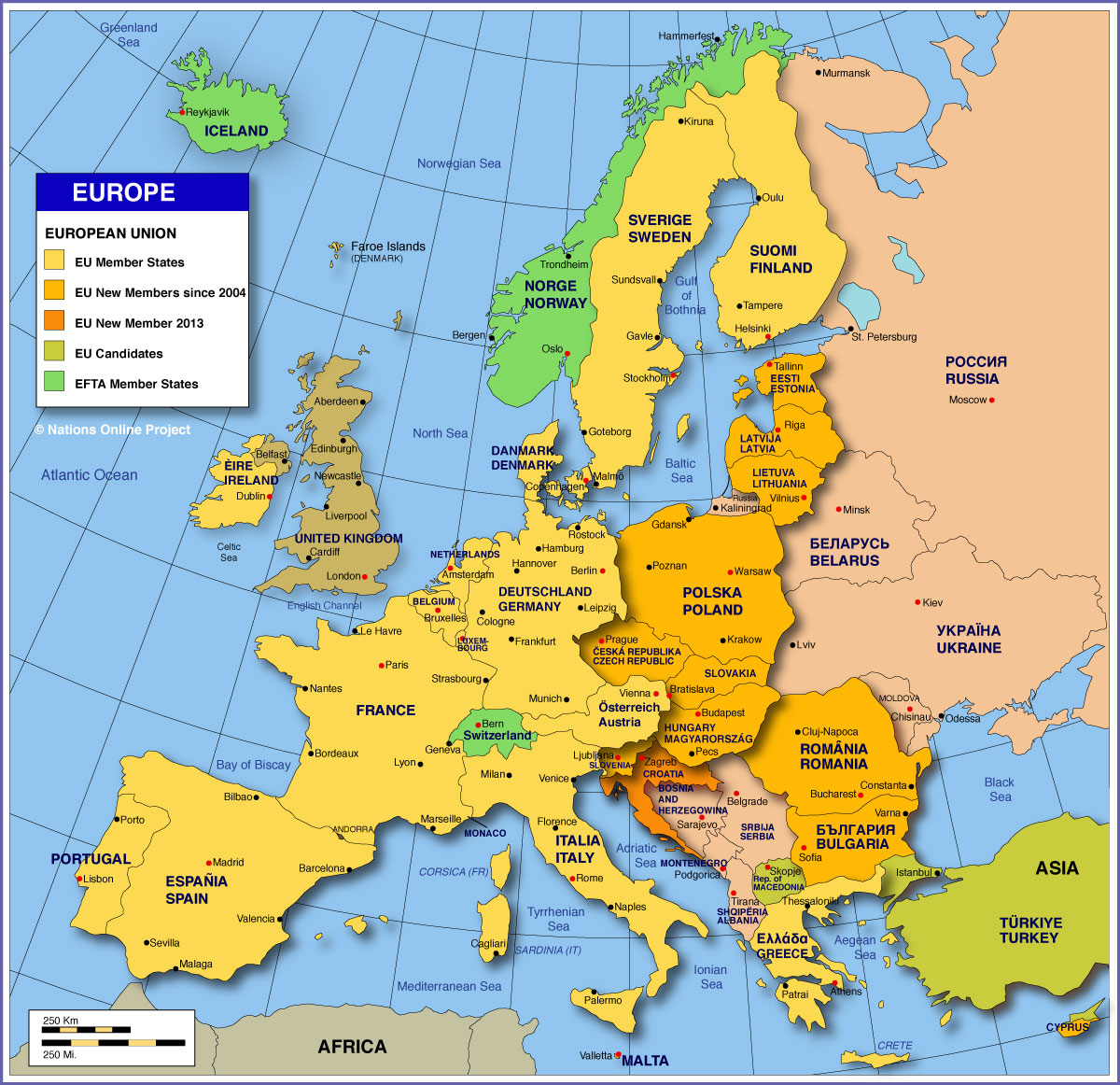 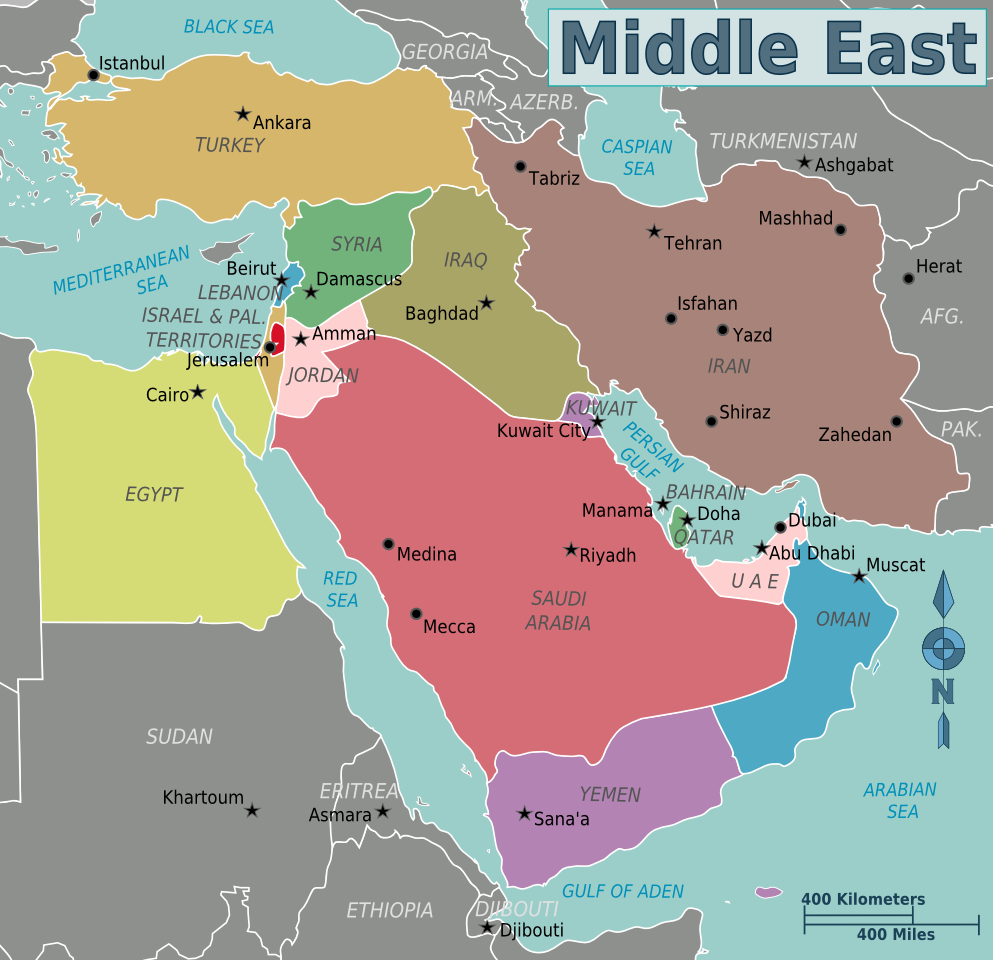